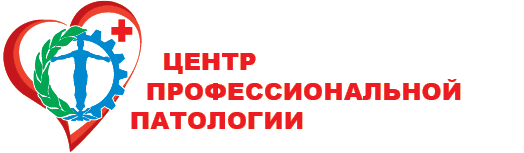 Окружной научно-практический семинар«Организация и проведение предварительных, периодических, внеочередных медицинских осмотров и экспертизы профессиональной пригодности лиц, работающих во вредных и (или) опасных условиях труда»
Экспертиза связи заболевания с профессией
Заведующая клинико-экспертным отделение, врач-профпатолог
Слабко Наталья Михайловна
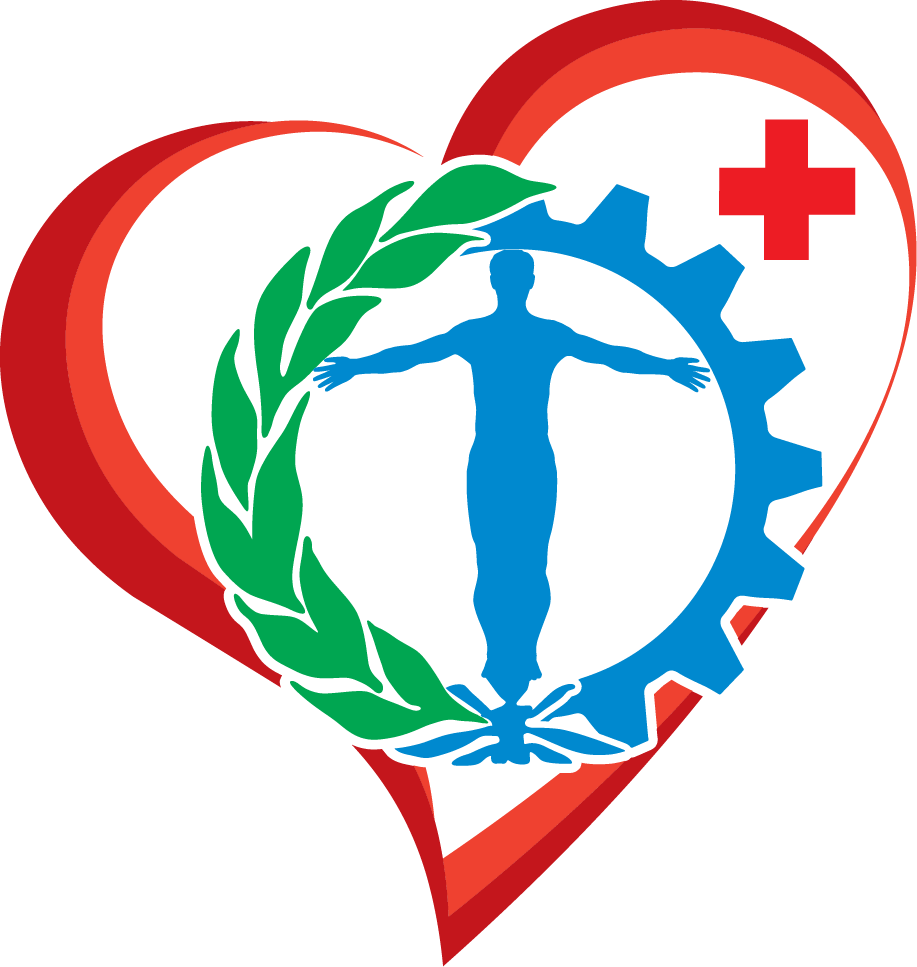 ЭКСПЕРТИЗА СВЯЗИ ЗАБОЛЕВАНИЯ С ПРОФЕССИЕЙ — вид медицинской экспертизы, включающий установление причинно-следственных связей между особенностями формирования, течения, характера патологического процесса, степени его выраженности и конкретными неблагоприятными производственными факторами на основе анализа данных индивидуальной санитарно-гигиенической характеристики условий труда и результатов клинико-лабораторных исследований, направленных на выявление специфических признаков профессионального заболевания.
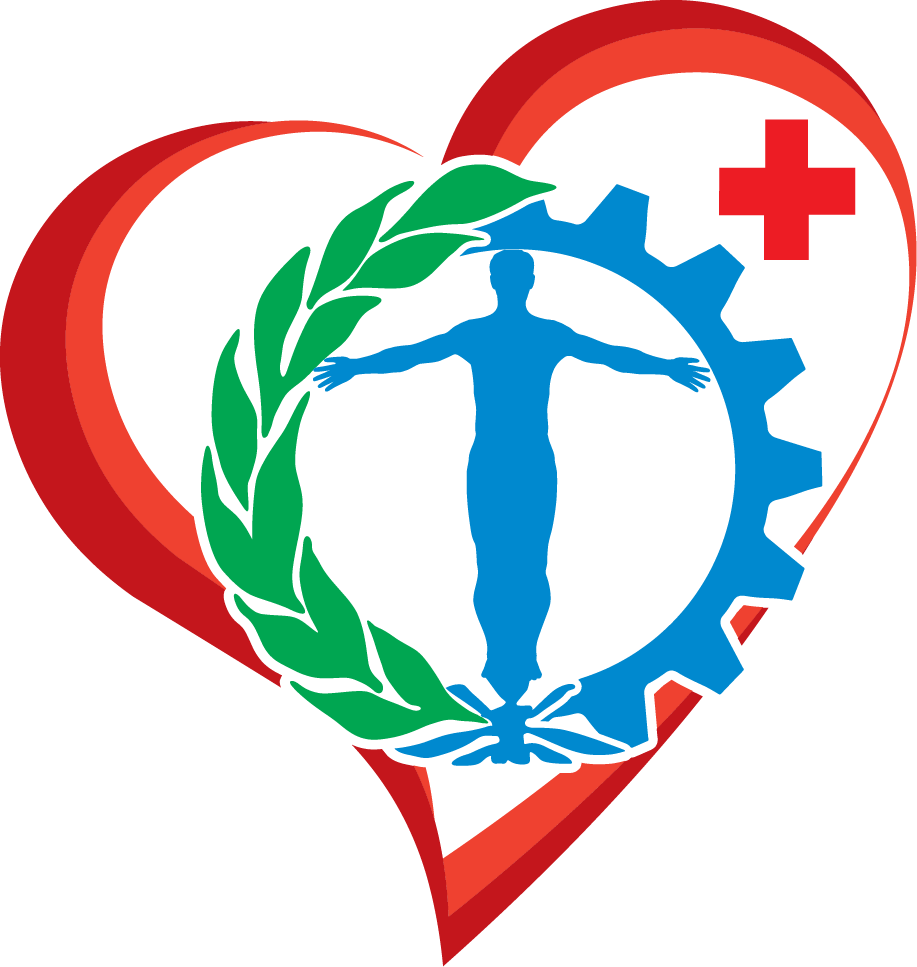 Экспертиза связи заболевания с профессией (далее — Экспертиза) осуществляется по территориальному принципу центром профпатологии субъекта РФ, на территории которого размещено и функционирует предприятие, где осуществляется производственная деятельность работника.
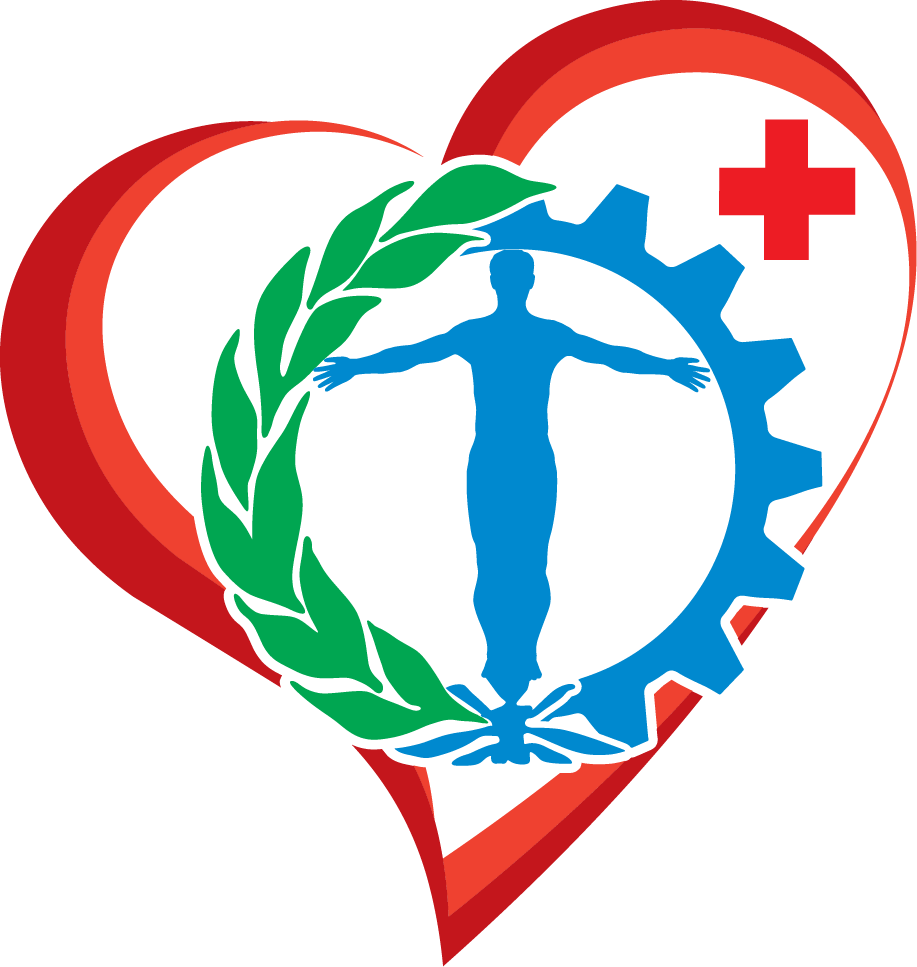 Экспертиза  подразделяется на первичную, повторную и контрольную.
Первичная экспертиза — при подозрении на наличие причинно-следственных отношений между воздействием вредных производственных факторов и развитием заболевания.
Повторная экспертиза  — после проведения пострадавшим лечебно-реабилитационных мероприятий и (или) перед переосвидетельствованием в органах государственной медико-социальной экспертизы.
Контрольная экспертиза  — проводится Центром профпатологии Минздравсоцразвития России в порядке планового контроля за работой территориальных центров профпатологии либо в случае сложных и конфликтных ситуаций, либо по решению судебно-следственных органов.
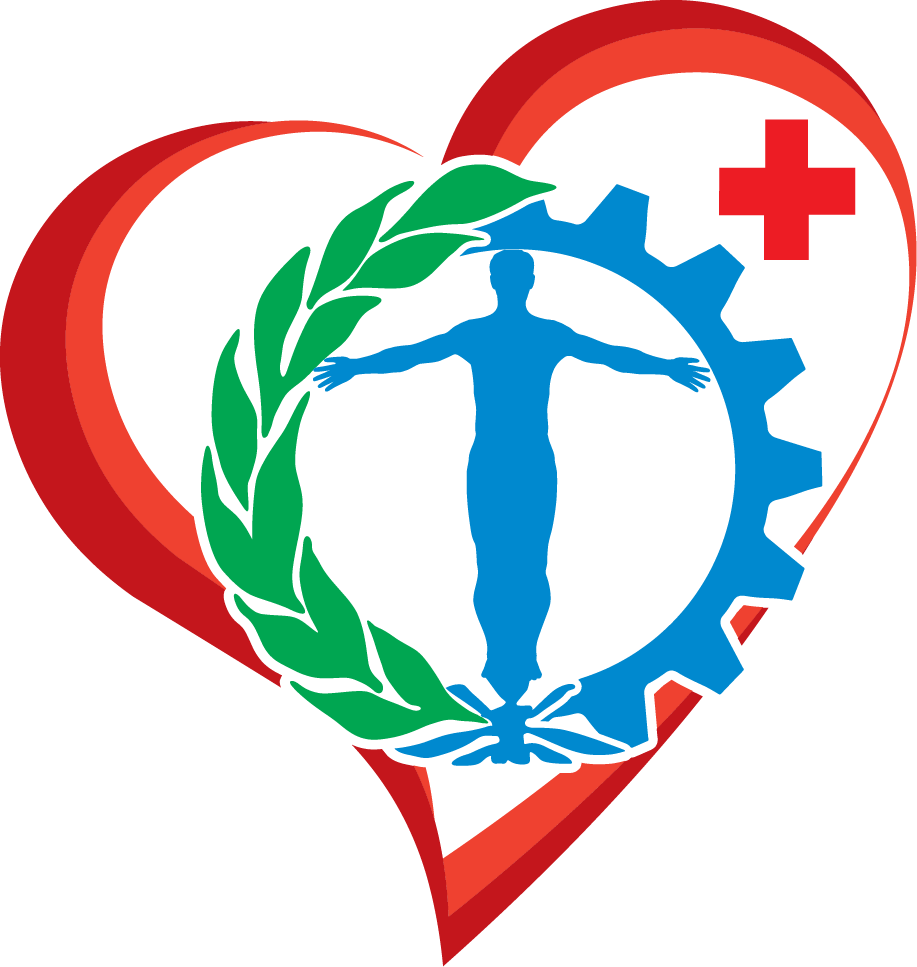 Экспертиза проводится специализированной медицинской организацией ‒ центром профессиональной патологии или специализированным структурным подразделением медицинской организации в области профессиональной патологии, имеющей лицензию на осуществление медицинской деятельности, предусматривающую выполнение работ (услуг) по профпатологии и экспертизе связи заболевания с профессией (далее ‒ центр профпатологии) при выявлении профессионального заболевания.
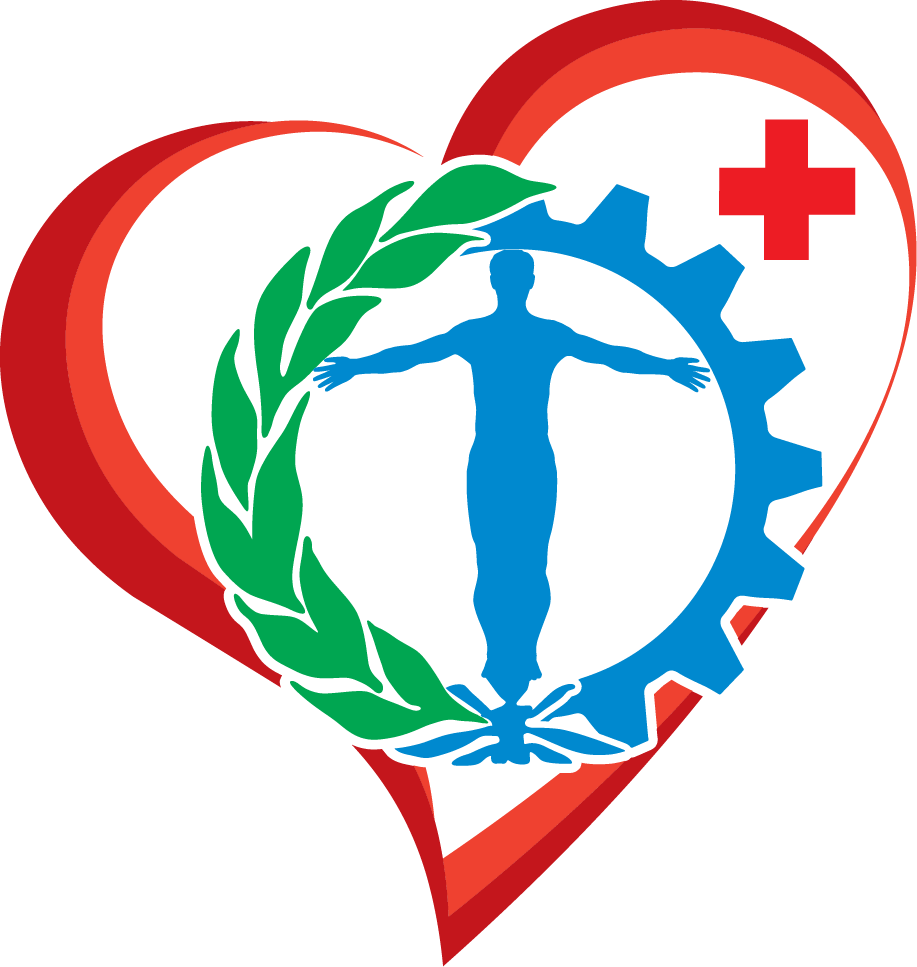 Для проведения Экспертизы в Центре формируется постоянно действующая врачебная комиссия (подкомиссия врачебной комиссии) по проведению экспертизы связи заболевания с профессией (далее – врачебная комиссия).      
Председателем врачебной комиссии назначается руководитель Центра (его заместитель, руководитель структурного подразделения Центра), имеющий действующий сертификат специалиста по специальности «профпатология».
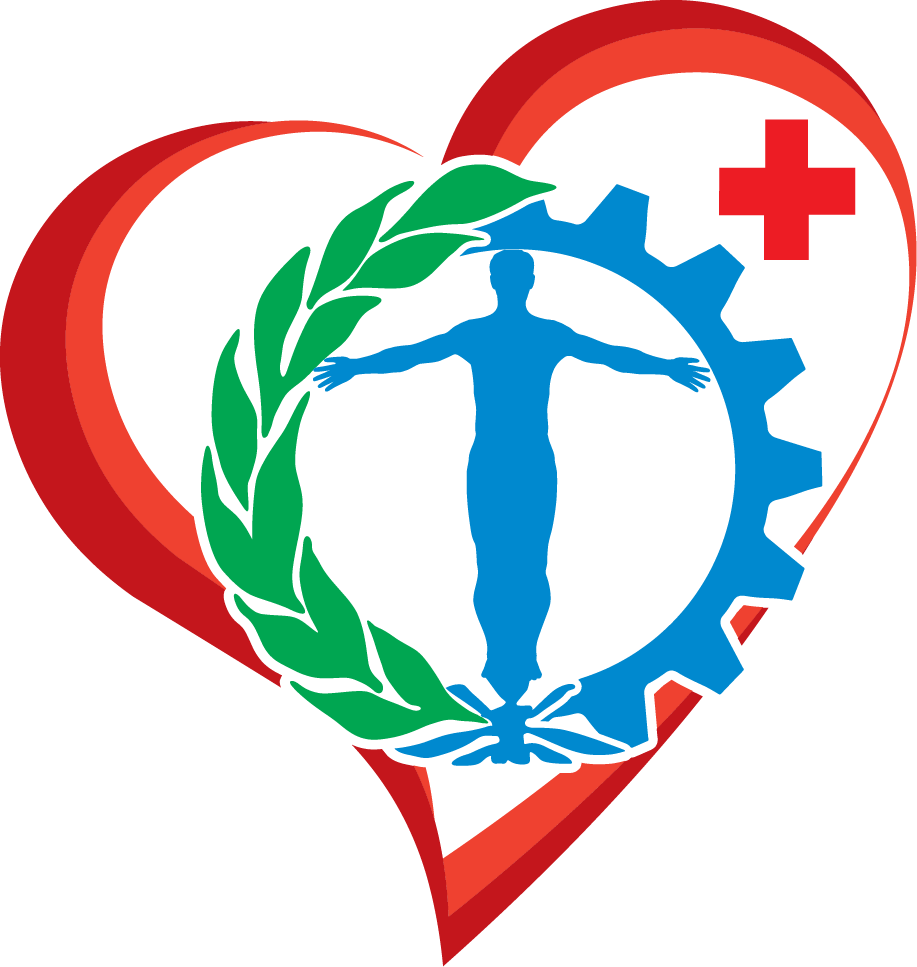 В состав врачебной комиссии, формируемой в центре профпатологии для проведения Экспертизы, входят врачи-профпатологи, имеющие сертификаты специалистов по специальности «профпатология»,
Иные врачи-специалисты могут быть привлечены к работе врачебной комиссии при необходимости, в зависимости от характера рассматриваемого заболевания.
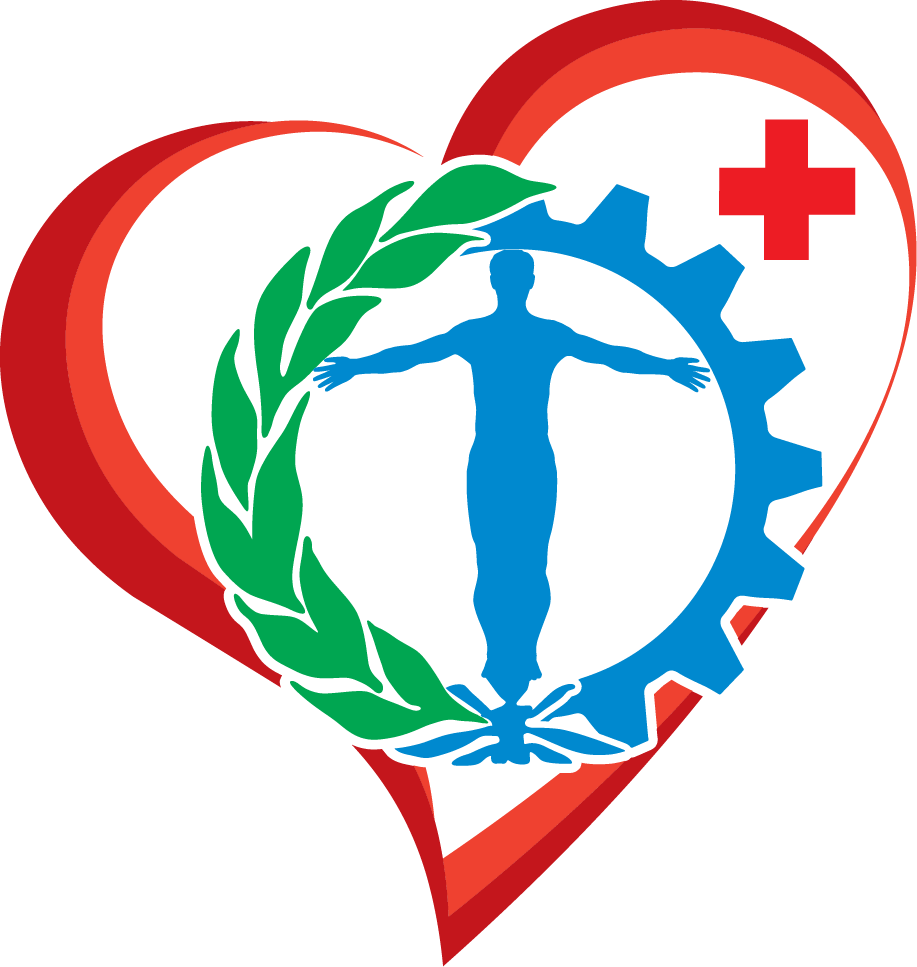 Экспертиза проводится в рамках расследования и учета профессиональных заболеваний в соответствии с пунктом 3 Положения о расследовании и учете профессиональных заболеваний, утвержденным постановлением Правительства Российской Федерации от 15 декабря 2000 г. № 967 (Собрание законодательства Российской Федерации, 2000, № 52, ст. 5149) (далее – Положение) в отношении:
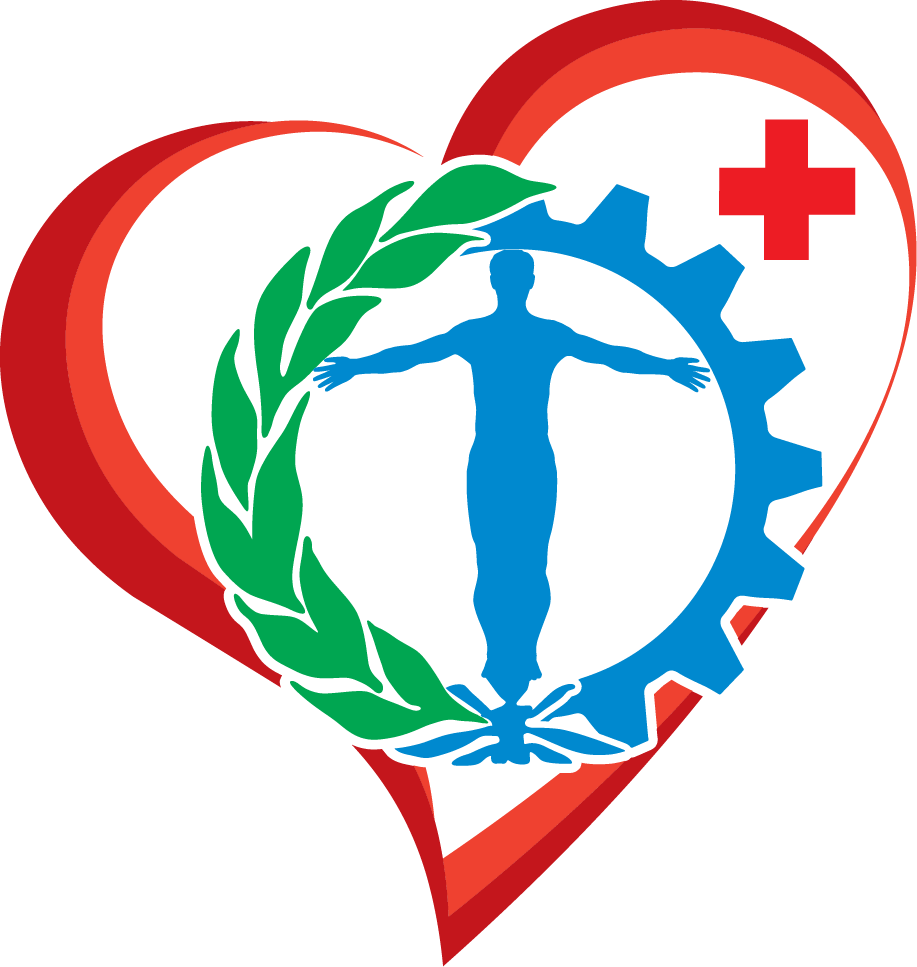 а) работников, выполняющих работу по трудовому договору (контракту);
б) граждан, выполняющих работу по гражданско-правовому договору;
в) студентов образовательных учреждений высшего и среднего профессионального образования, учащихся образовательных учреждений среднего, начального профессионального образования и образовательных учреждений основного общего образования, работающих по трудовому договору (контракту) во время практики в организациях;
г) лиц, осужденных к лишению свободы и привлекаемых к труду;
 д) других лиц, участвующих в производственной деятельности организации или индивидуального предпринимателя.
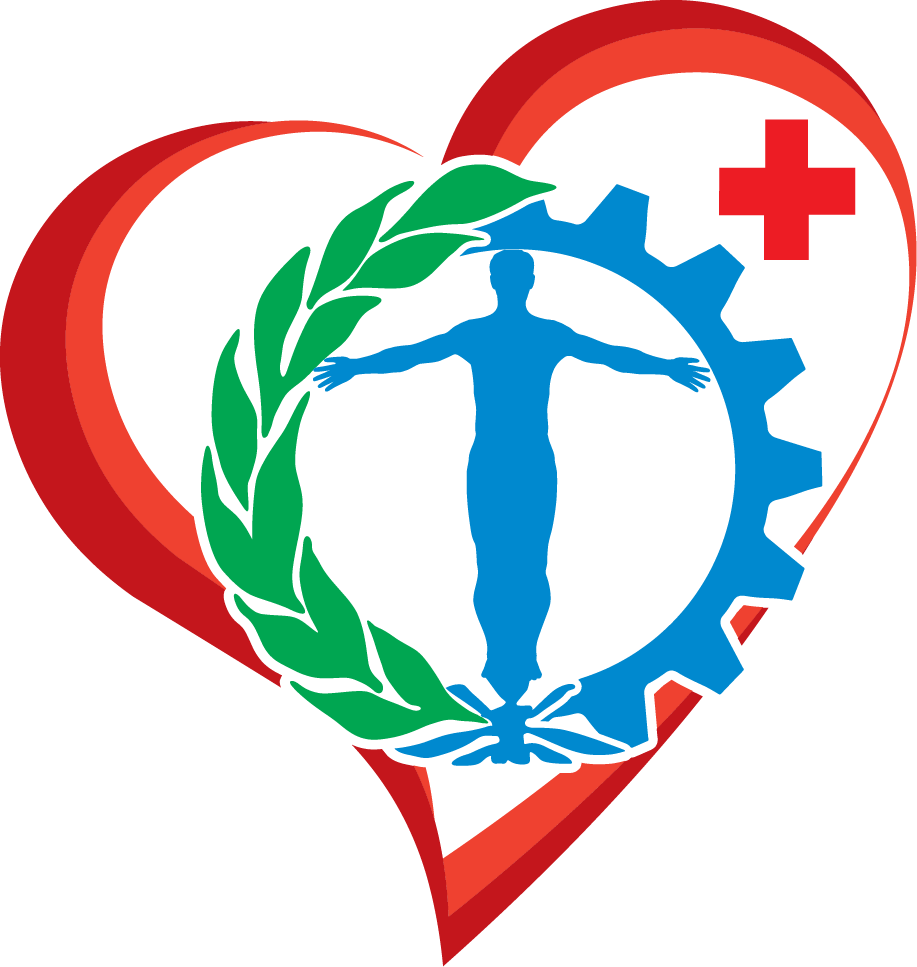 Для проведения экспертизы гражданин (законный представитель в случаях предусмотренных частью 2 статьи 20 Федерального закона от 21 ноября 2011 г. № 323-ФЗ «Об основах охраны здоровья граждан в Российской Федерации») представляет в Центр:
1) направление медицинской организации, установившей предварительный диагноз профессионального заболевания;
2) копию документа, удостоверяющего личность гражданина;
3) заявление о проведении экспертизы связи заболевания с профессией;
4) выписку из медицинской карты амбулаторного больного, отражающую состояние здоровья гражданина за весь период профессиональной деятельности, а также до и после этого периода;
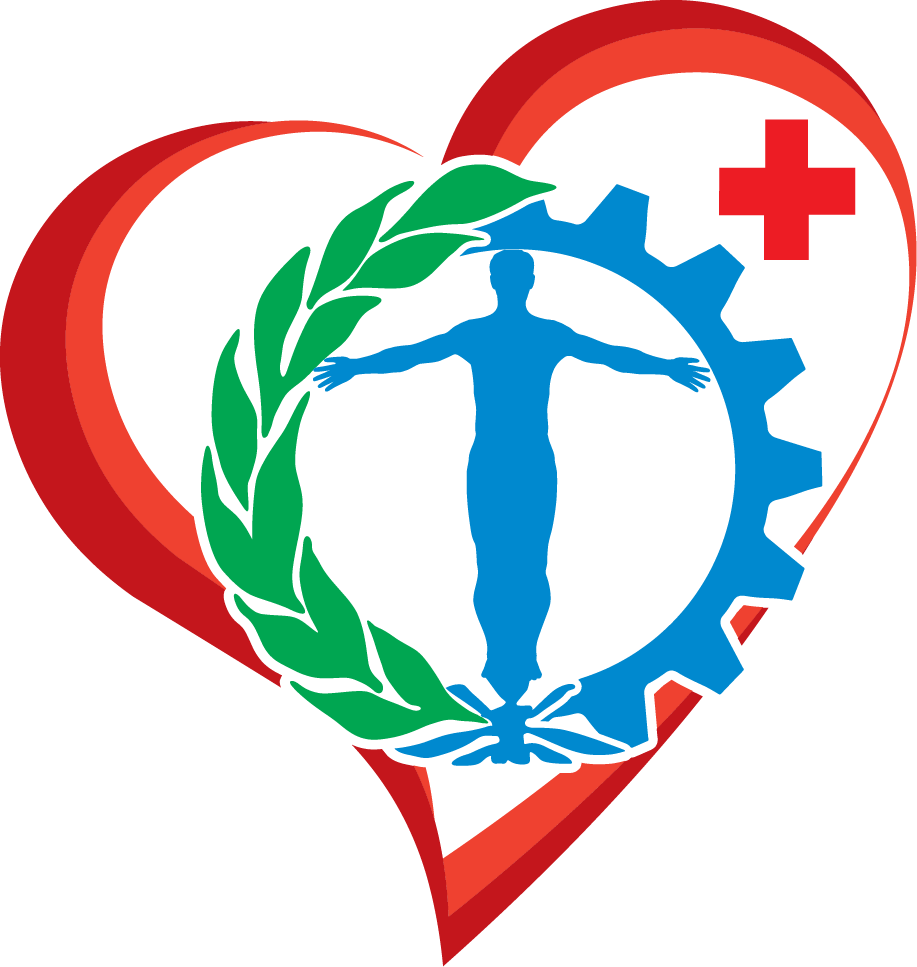 5) сведения о результатах предварительных (при поступлении на работу) и периодических медицинских осмотров за весь период профессиональной деятельности (паспорт здоровья работника при наличии);
6) санитарно-гигиеническую характеристику условий труда работника;
7) копию трудовой книжки или гражданско-правового договора, подтверждающего осуществление гражданином деятельности, которая могла стать причиной возникновения профессионального заболевания.
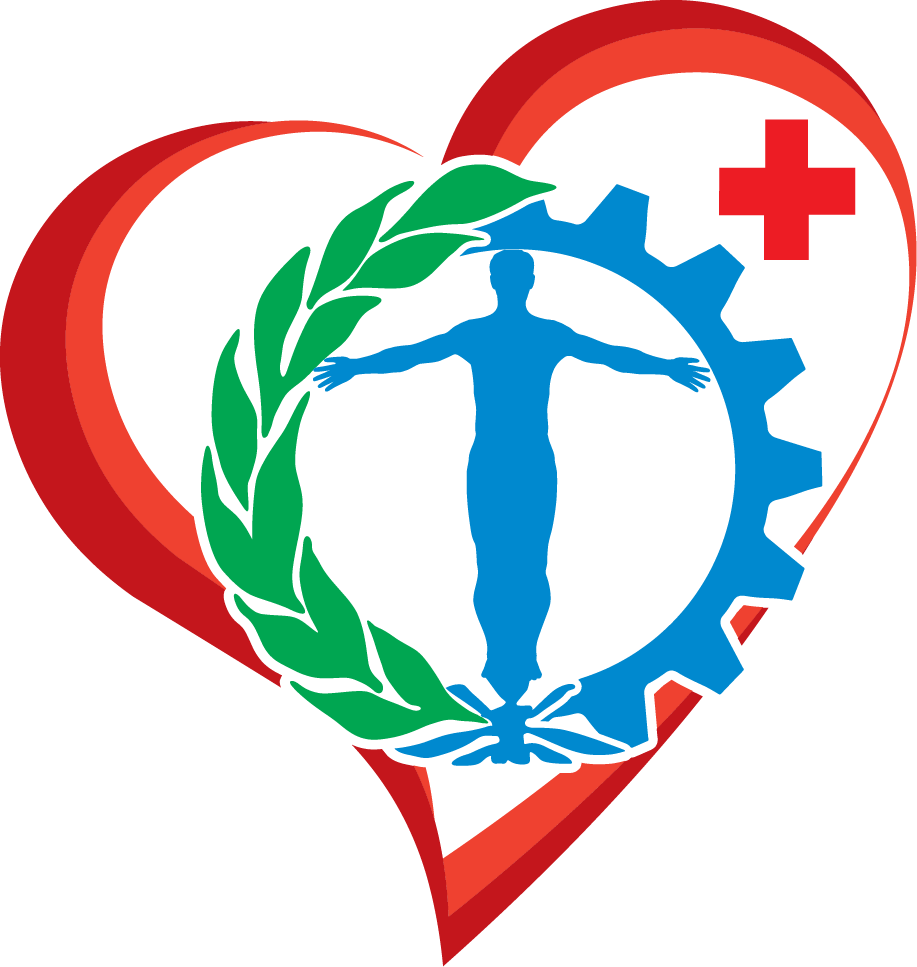 В случае представления документов законным представителем, дополнительно к указанным документам в Центр представляется копия документа, удостоверяющего личность законного представителя гражданина, и документ, подтверждающий его полномочия.
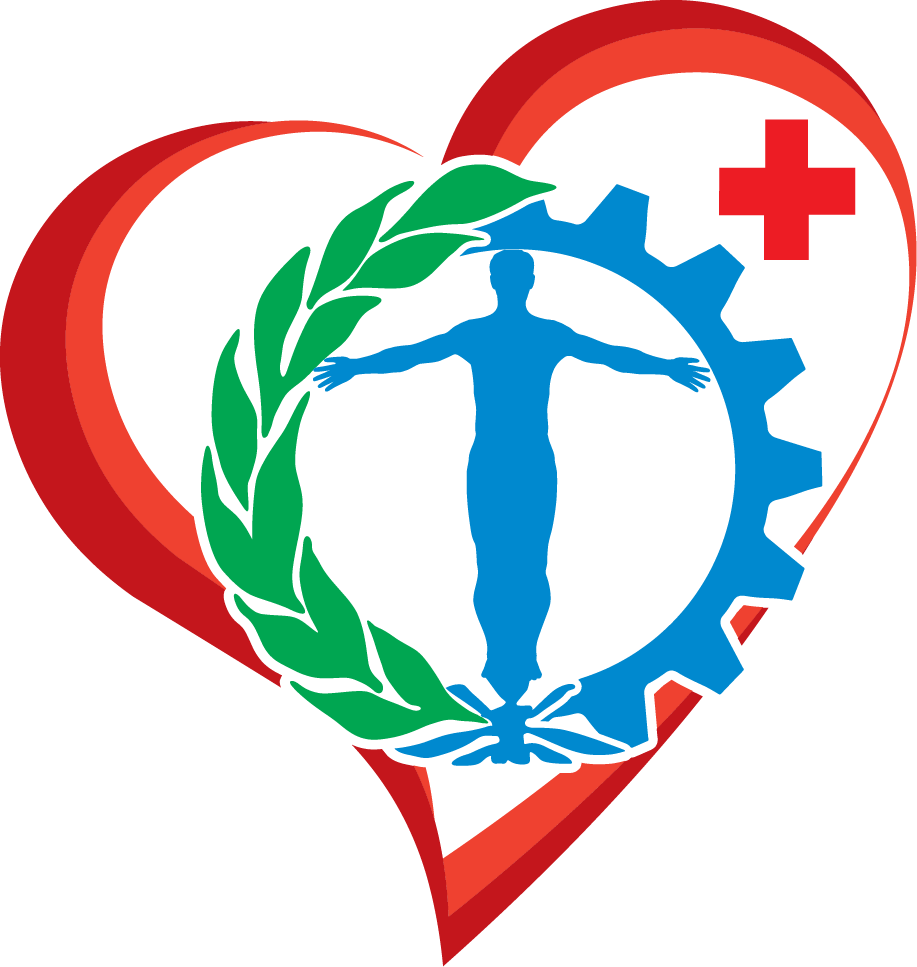 При поступлении в Центр указанных  документов, они регистрируются  и направляются во врачебную комиссию.
Врачебная комиссия рассматривает поступившие документы, и назначает дату проведения Экспертизы.
В течение 10 рабочих дней от назначенной даты проведения Экспертизы врачебная комиссия:
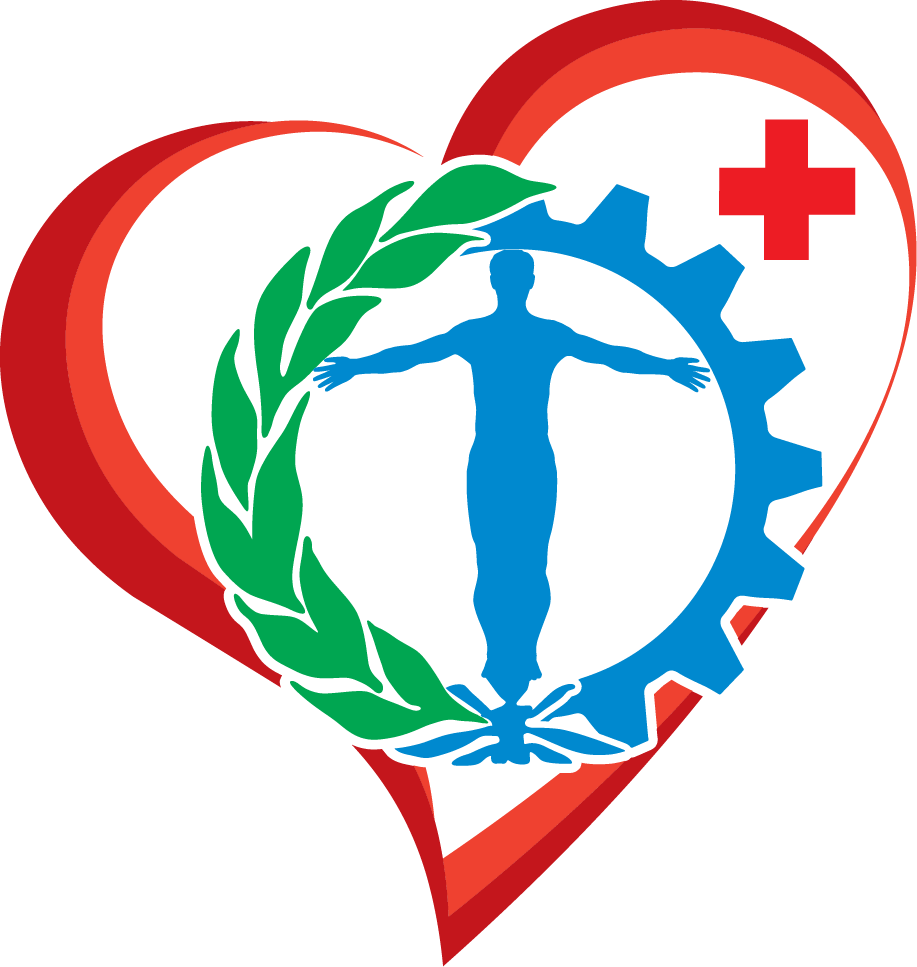 проводит медицинский осмотр и опрос гражданина, в отношении которого проводится Экспертиза (при проведении очной экспертизы связи заболевания с профессией);
в случае необходимости определяет перечень дополнительных медицинских документов, их копий и выписок из медицинских документов;
оформляет медицинское заключение о наличии или об отсутствии у гражданина профессионального заболевания (далее – Медицинское заключение).
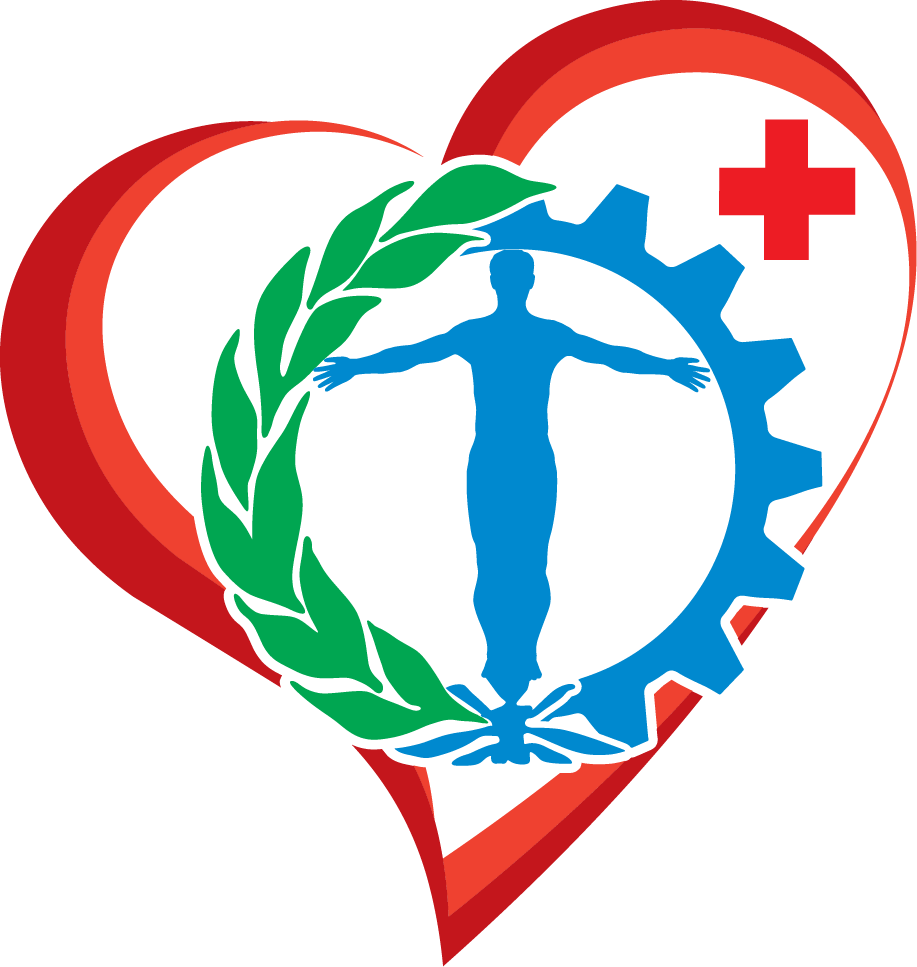 В случае принятия врачебной комиссией решения о необходимости предоставления дополнительных материалов, проведение экспертизы связи заболевания с профессией приостанавливается до момента поступления в Центр указанных материалов.
Врачебная комиссия устанавливает заключительный диагноз профессионального заболевания на основании выявленной причинно-следственной связи между заболеванием, выявленным у гражданина, и соответствующим ему производственным фактором, согласно перечню профессиональных заболеваний (Приказ Минздравсоцразвития России от 27 апреля 2012 г. № 417н «Об утверждении перечня профессиональных заболеваний»).
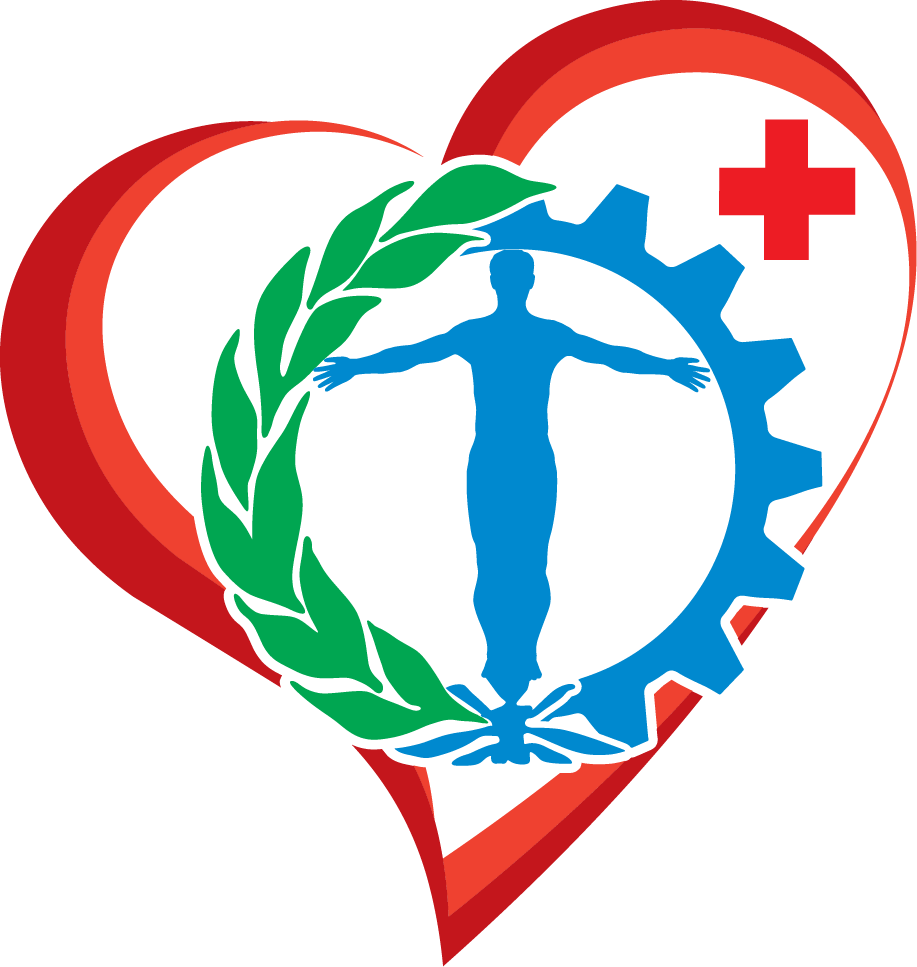 В случае, если указанная причинно-следственная связь не выявлена, врачебная комиссия выносит решение об отсутствии у гражданина профессионального заболевания.
Решение врачебной комиссии оформляется в виде протокола, содержащего мотивированное обоснование принятого решения.
В течение 3 дней (в течение суток при остром профессиональном заболевании) со дня принятия решения врачебная комиссия оформляет медицинское заключение в четырех экземплярах.
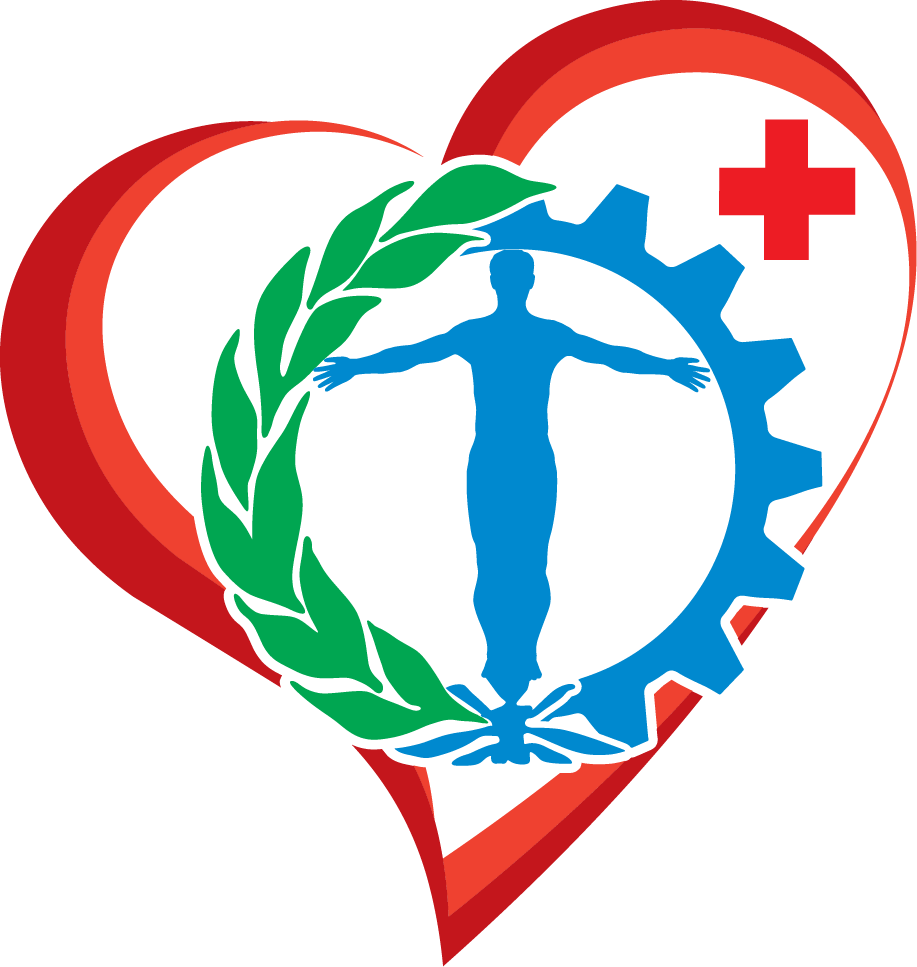 В течение 1 дня со дня оформления Медицинского заключения первый экземпляр вручается под роспись гражданину (его законному представителю). В случае проведения Экспертизы заочно, первый экземпляр Медицинского заключения направляется гражданину по почте (его законному представителю или доверенному лицу).
	Второй экземпляр Медицинского заключения направляется в Территориальный орган Фонда социального страхования Российской Федерации.
Третий экземпляр Медицинского заключения направляется в медицинскую организацию, установившую предварительный диагноз профессионального заболевания.
Четвертый экземпляр Медицинского заключения в течение 50 лет хранится в Центре.
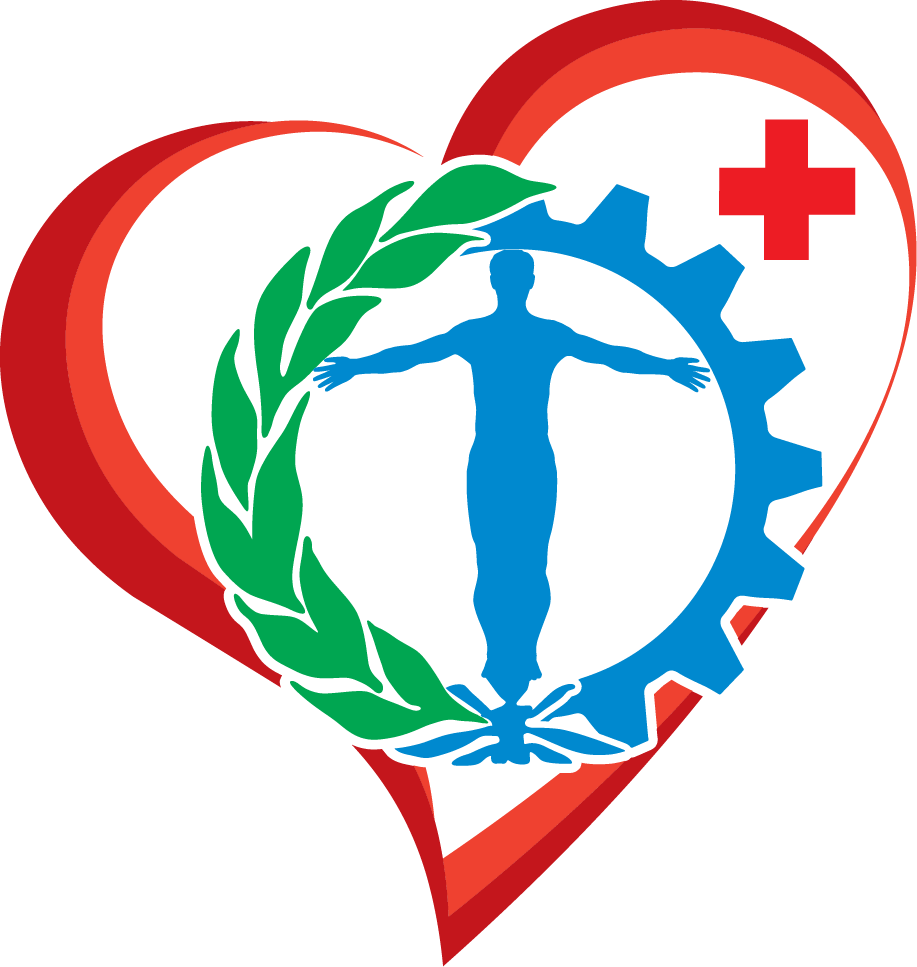 По результатам экспертизы связи заболевания с профессией направляется извещение об установлении заключительного диагноза хронического профессионального заболевания (отравления), его уточнении или отмене по форме, утвержденной приказом Минздрава России от 28 мая 2001 г. № 176  «О совершенствовании системы расследования и учета профессиональных заболеваний в Российской Федерации», работодателю, страховщику, в медицинскую организацию, направившую больного, и в орган, осуществляющий федеральный государственный санитарно-эпидемиологический надзор, в течение 3 дней после принятия соответствующего решения.
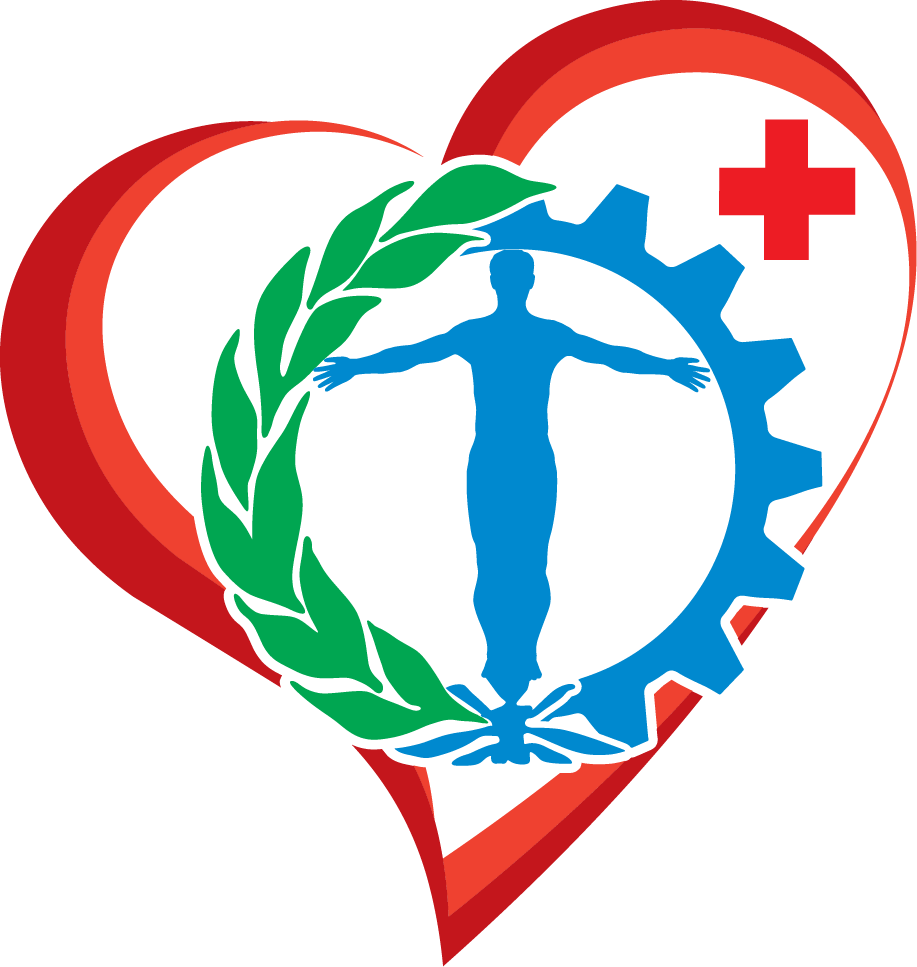 В случае несогласия с решением врачебной комиссии гражданин (его законный представитель) вправе обратиться в центр профессиональной патологии, уполномоченный Министерством здравоохранения Российской Федерации рассматривать разногласия по вопросам установления диагноза профессионального заболевания (далее – Центр профессиональной патологии Минздрава России), с заявлением о проведении экспертизы связи заболевания с профессией.
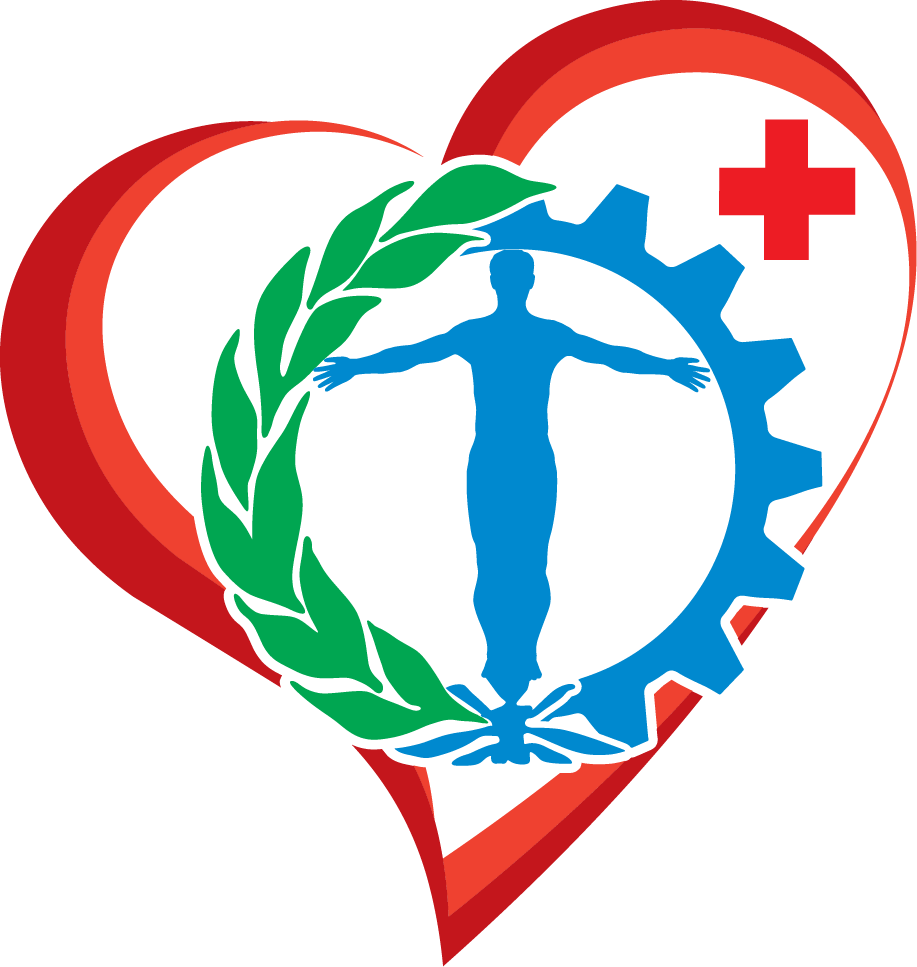 Гражданин имеет право лично участвовать в проведении экспертизы связи заболевания с профессией. Экспертиза может быть проведена заочно путем рассмотрения документов, в случае если гражданин не может явиться лично по состоянию здоровья, что подтверждается медицинским заключением.
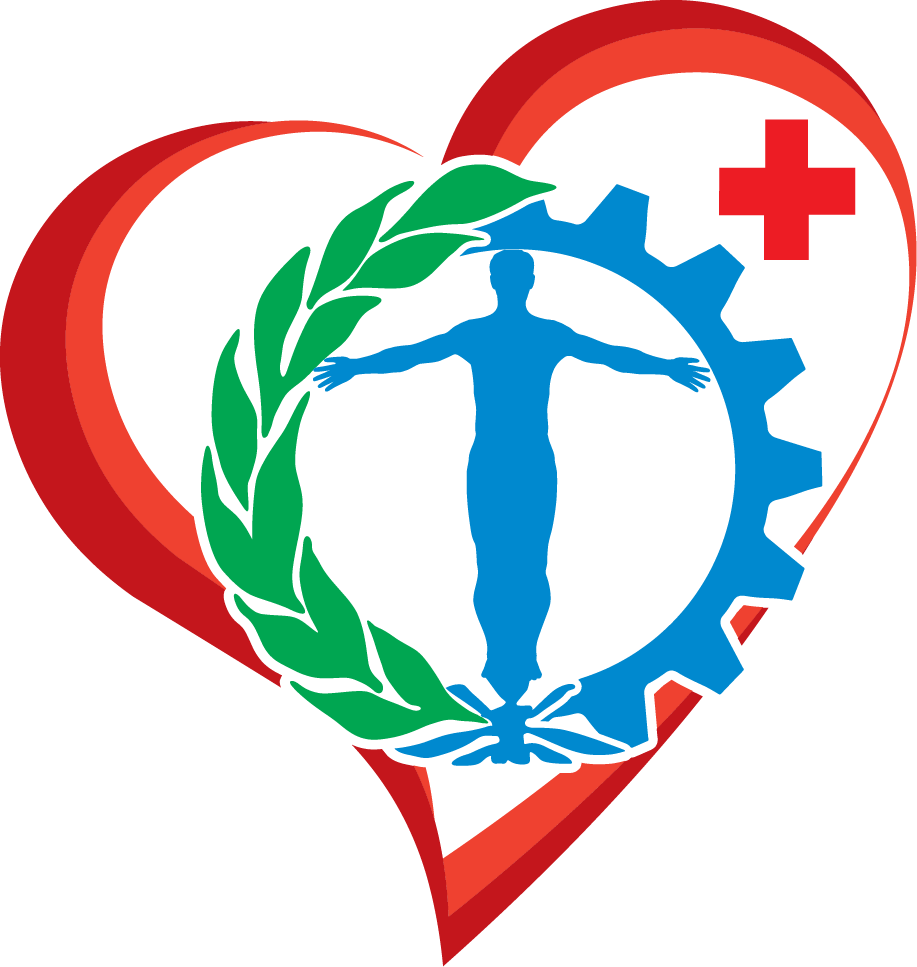 Решения, принятые врачебной комиссией центра профессиональной патологии и врачебной комиссией Центра профессиональной патологии Минздрава России могут быть обжалованы в судебном порядке.
Обжалование решений, принятых врачебной комиссией центра профессиональной патологии и врачебной комиссией Центра профессиональной патологии Минздрава России не препятствует проведению гражданином независимой медицинской экспертизы, проведенной по заявлению гражданина (его законного представителя) в любой другой организации, имеющей лицензию на осуществление медицинской деятельности, на возмездной основе за счет личных средств граждан, средств юридических лиц и иных средств на основании договора о проведении независимой медицинской экспертизы, заключаемого в соответствии с законодательством Российской Федерации между организацией и гражданином (его законным представителем).
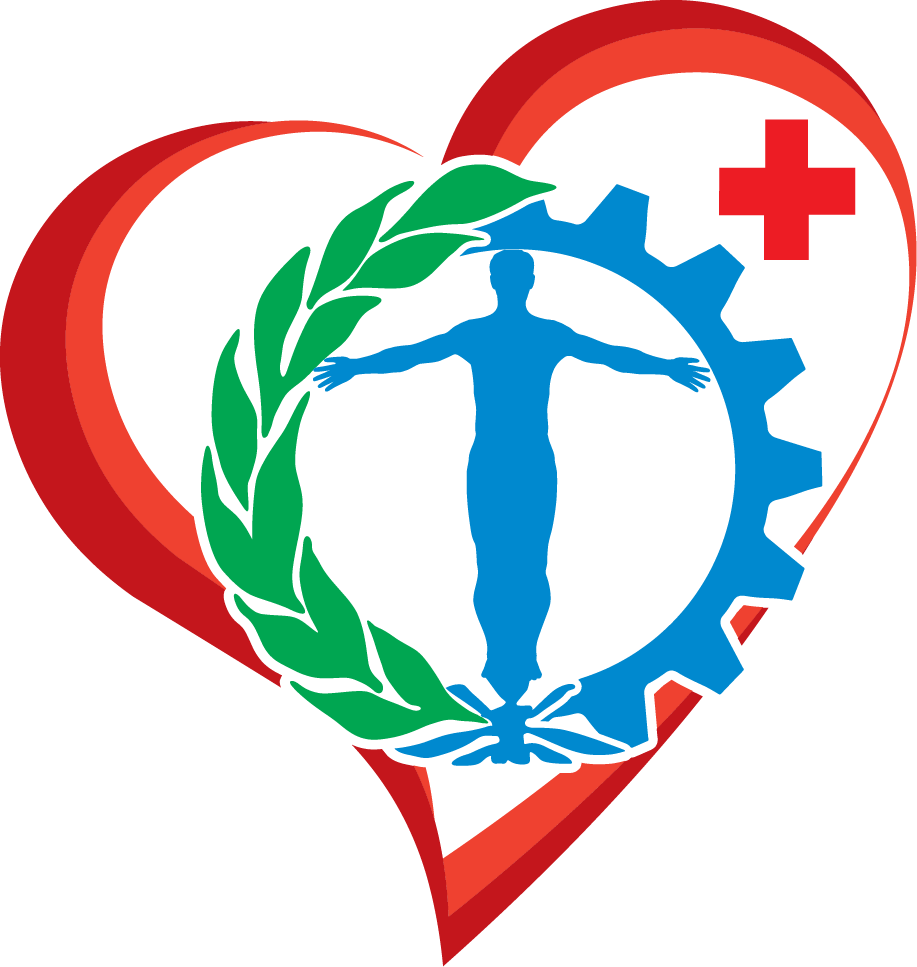 Главному врачу, 
Председателю врачебной комиссии
Автономного учреждения
Ханты-Мансийского 
Автономного округа-Югры
«Центр профессиональной патологии»
Н.В. Ташланову
 
Заявление
Я,______________________________________________________
работающий ________________________________________________________
(Должность)
 до_________________________________________________________________                                                     (настоящего времени или указать дату окончания работы согласно записи в трудовой книжке)
в организации:______________________________________________________
(наименование организации)
Прошу Вас провести экспертизу связи заболевания с профессией 
Документы прилагаются:_____________________________________________
___________________________________________________________________
 
Контактный телефон:_____________________________________________
 
_________________    ____________________  _______________________
                  Дата                                                           подпись                                                   расшифровка
 
Дата принятия заявления:  «____»___________________2016  г.
Врач: _________________________________________________
                                                                                                                                                 (подпись)
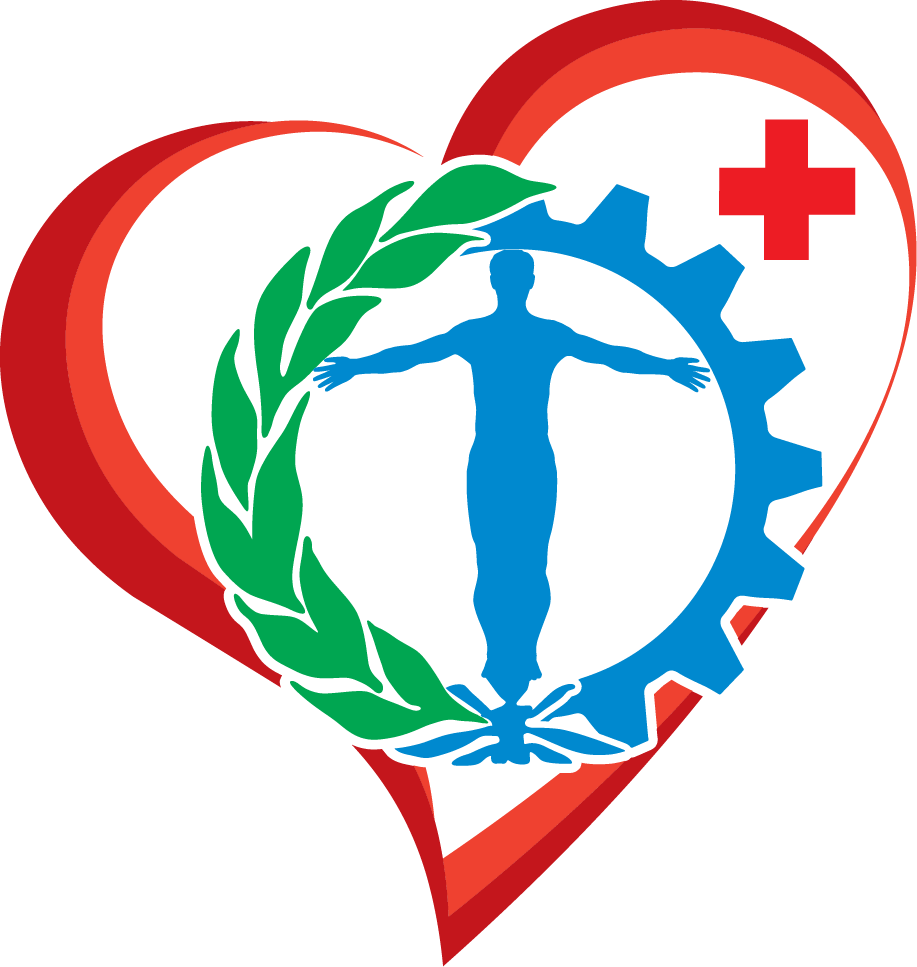 Министерство здравоохранения и социального
     развития Российской Федерации
 
__________________________________________
  (наименование медицинского организации, установившей)                                                                Медицинская документация
__________________________________________                                                                                 Форма N 057/у-04________
 (предварительный диагноз профессионального заболевания)                                                      утверждена приказом Минздравсоцразвития России
__________________________________________                                                                                 от 22.11.2004 г. N 255
                (адрес)
 
           —————————————————————————————————————— 
Код ОГРН  |  |  |  |  |  |  |  |  |  |  |  |  |  |
           —————————————————————————————————————— 
 
НАПРАВЛЕНИЕ
на экспертизу связи заболевания с профессией 
 
 в Автономное учреждение Ханты-Мансийского автономного округа-Югры
«Центр профессиональной патологии»                  
                (наименование медицинского учреждения, куда направлен пациент)

1. Номер страхового полиса ОМС 
2. Код льготы 
3. Фамилия, имя, отчество 
4. Дата рождения
5. Адрес постоянного места жительства 
6. Текущее место работы, профессия
7. Вредные производственные факторы
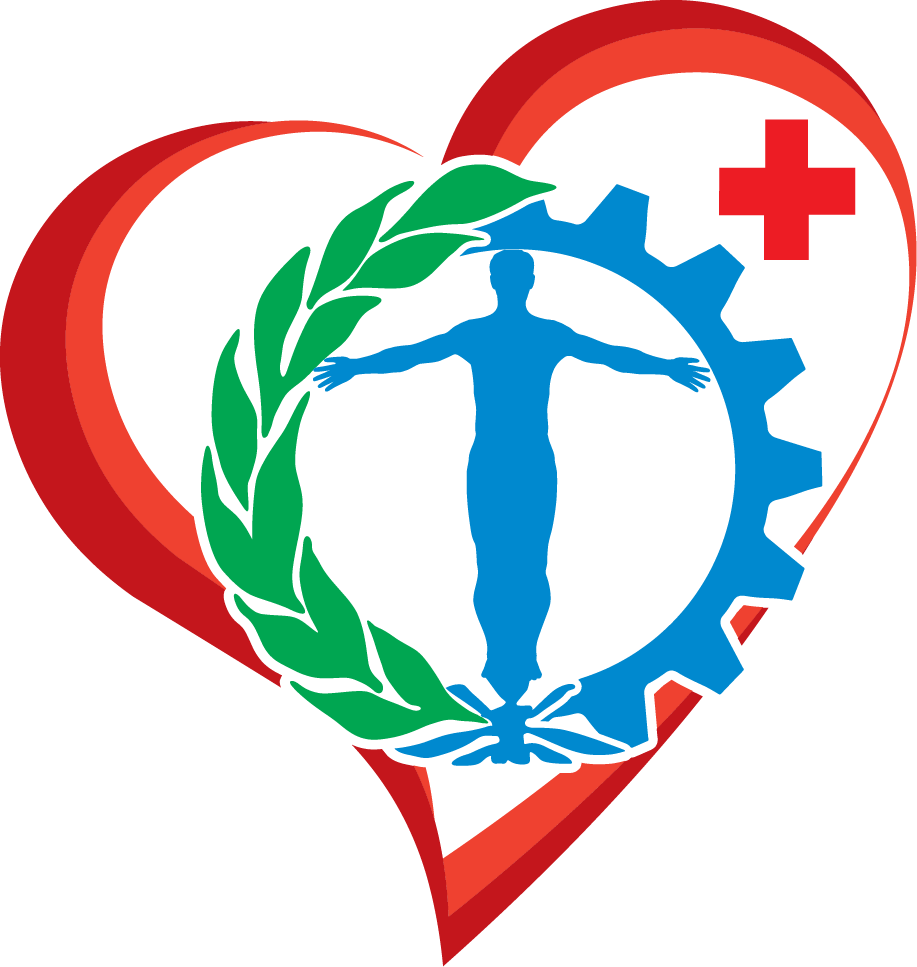 8. Предварительный диагноз профессионального заболевания
9. Сопутствующие диагнозы
10. Код диагноза по МКБ     
11. Обоснование направления на экспертизу: 
12. Результаты  лабораторных и функциональных исследований: 
Подпись  врача-профпатолога  _______________________ФИО
Подпись руководителя медицинской организации ______ _ ФИО
Дата установления гражданину предварительного диагноза профессионального заболевания № экстренного извещения
Дата направления в Центр профпатологии
 МП
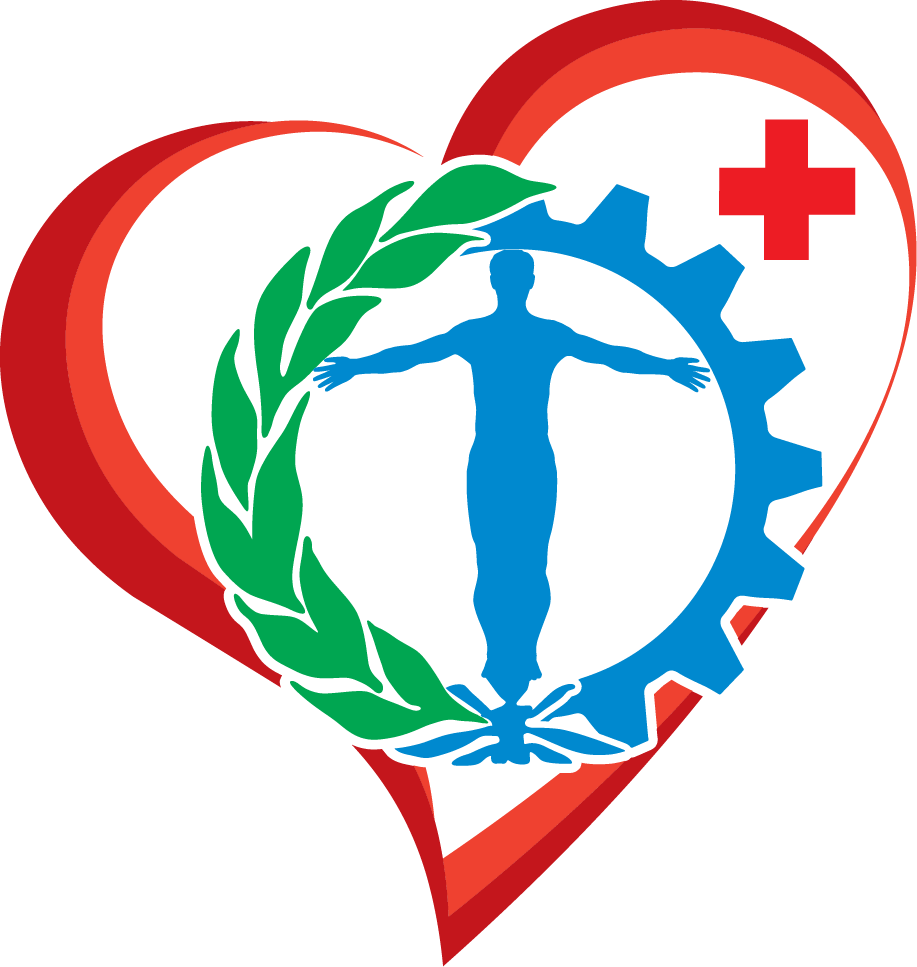 Спасибо за внимание!
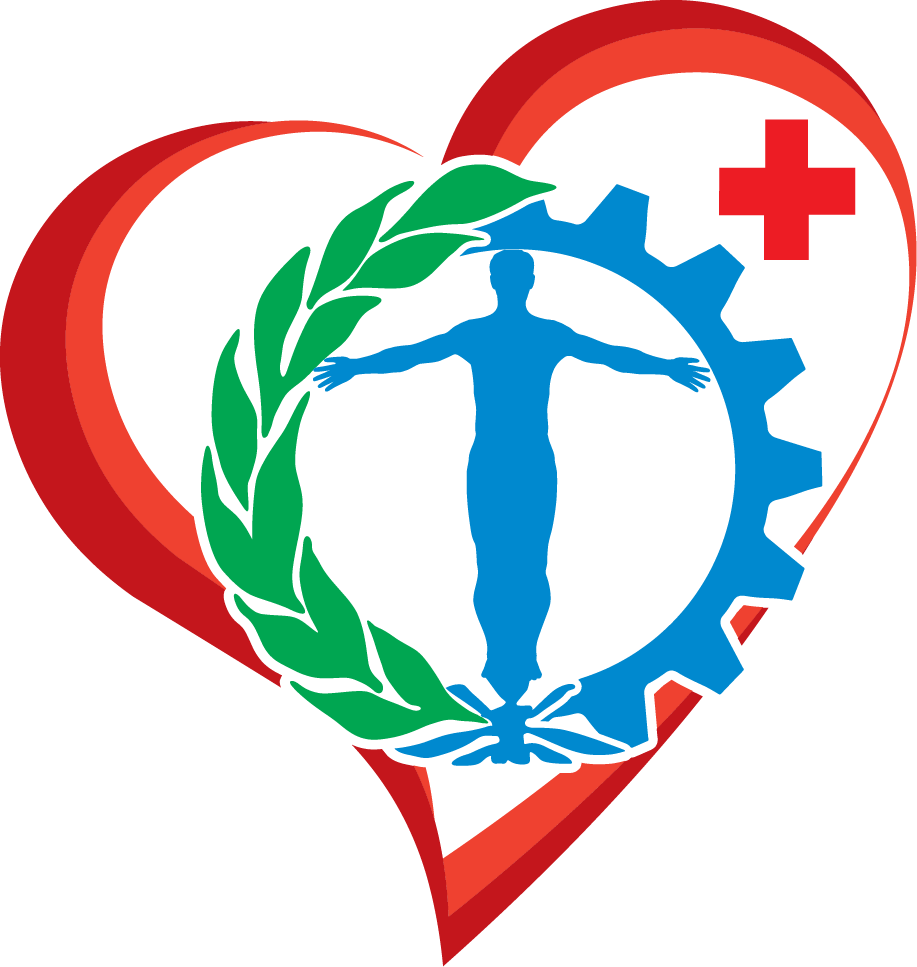